重建生命韌性Rebuild Resilience
以賽亞書 10：27
以賽亞書 10：27
到那日，亞述王的重擔必離開你的肩頭；他的軛必離開你的頸項；那軛也必因肥壯的緣故撐斷（或譯：因膏油的緣故毀壞）。
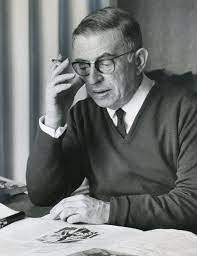 “Everything has been figured 
out, except How to Live.”
Jean-Paul Satre
1905-1980
人生沒有過不去的難關，只有過不去的自己
重建生命韌性Rebuild your Resilience
情緒恢復力
與逆境繼續纏鬥下去
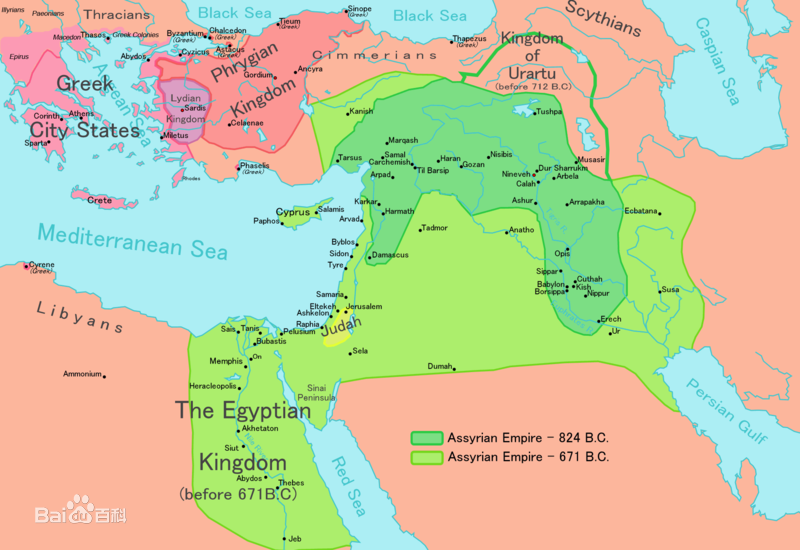 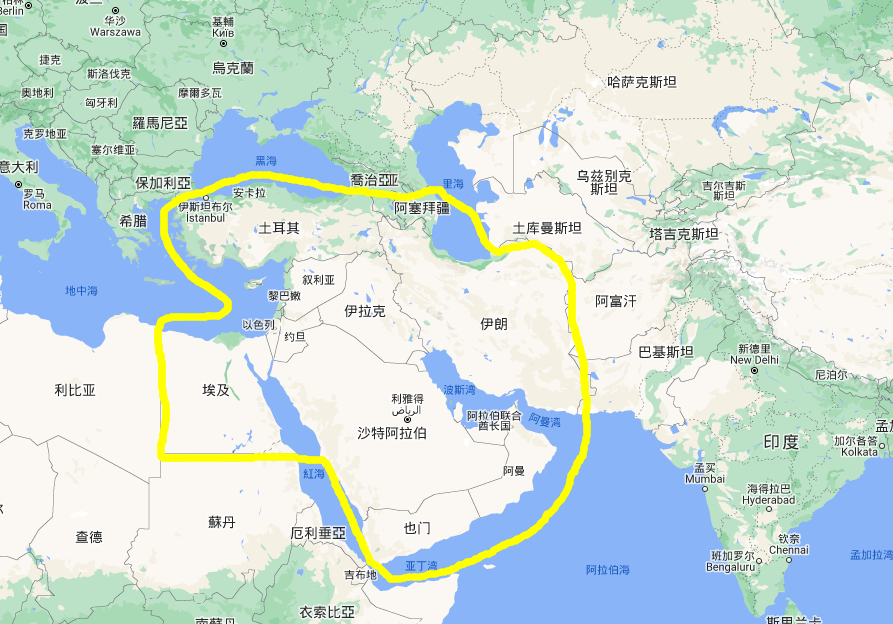 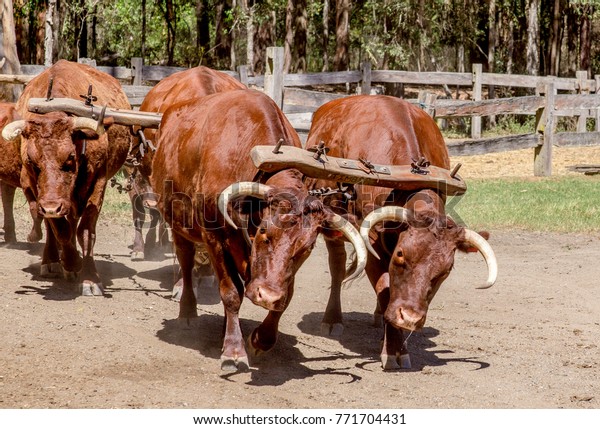 重建生命韌性 Rebuild Resilience
時間
應許
自我強大
https://www.youtube.com/watch?v=xJ9QVlkNgZQ
蒙古馬
那軛也必因肥壯的緣故撐斷
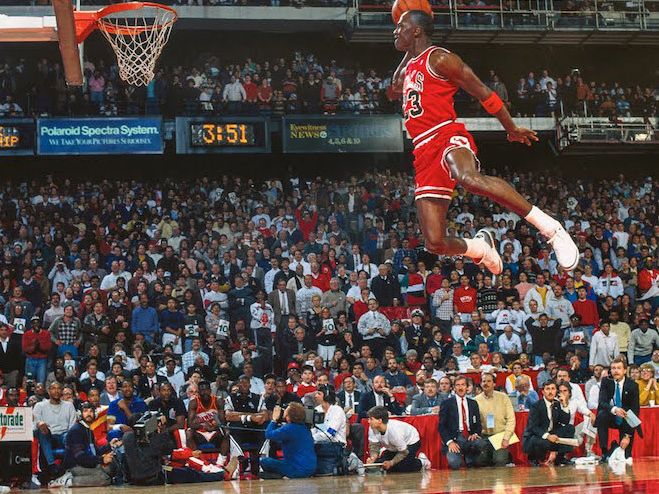 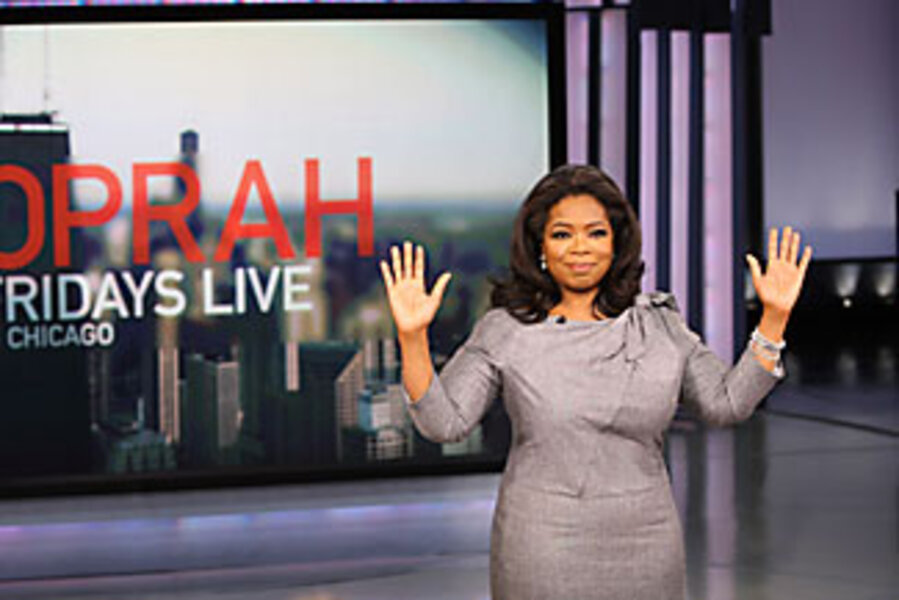 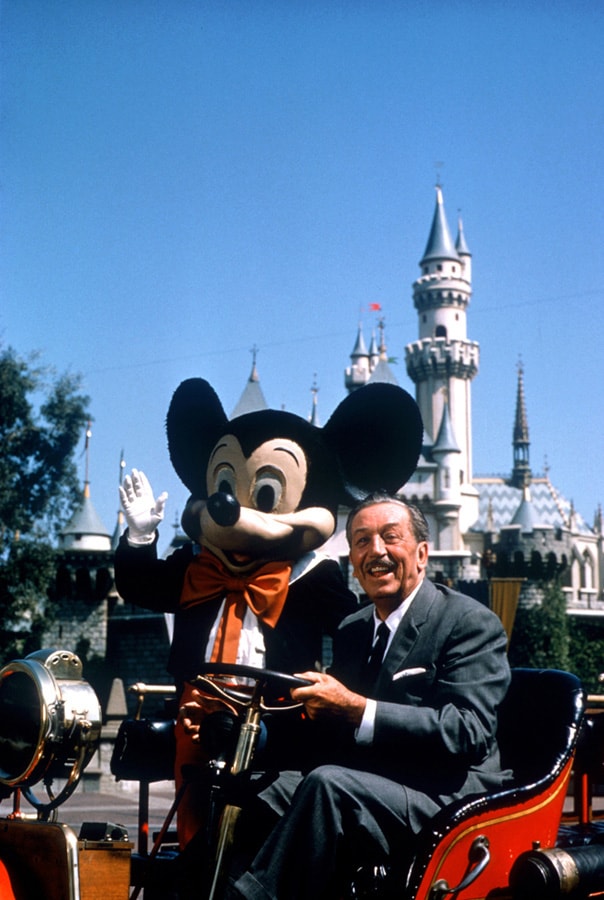 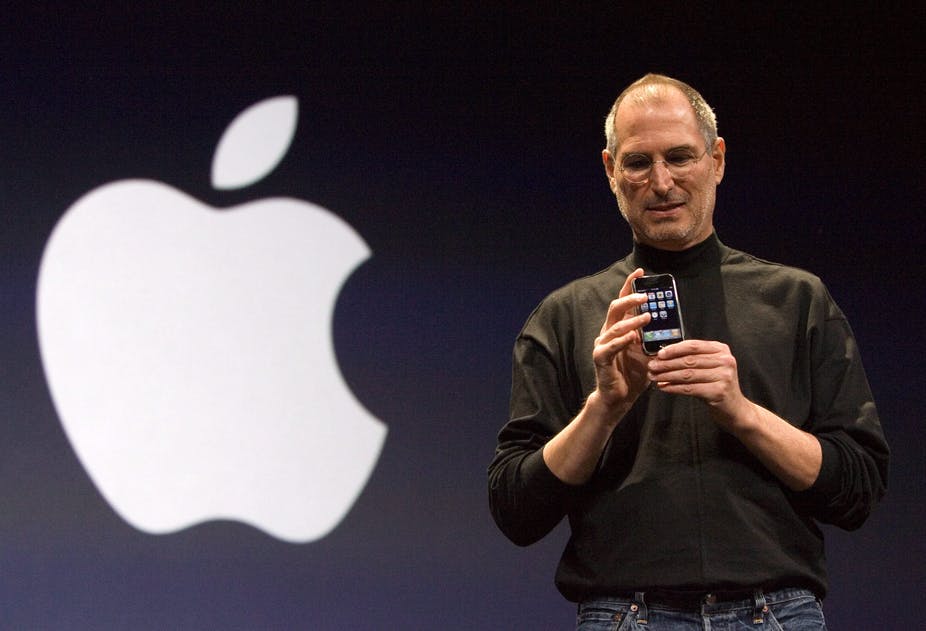 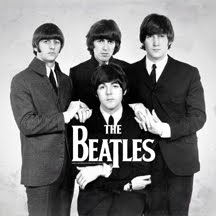 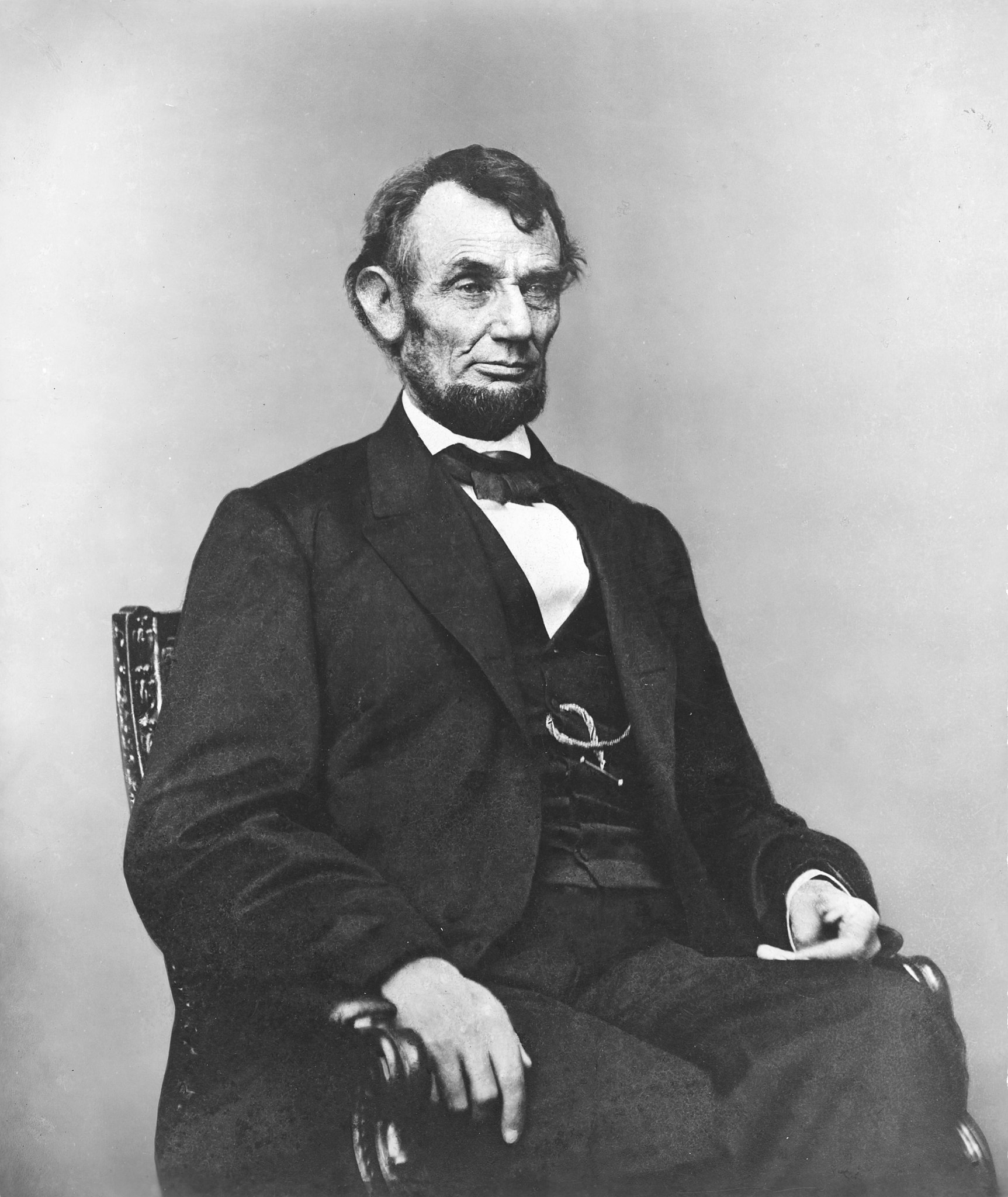 https://www.youtube.com/watch?v=zLYECIjmnQs&list=WL&index=40
Famous Failures
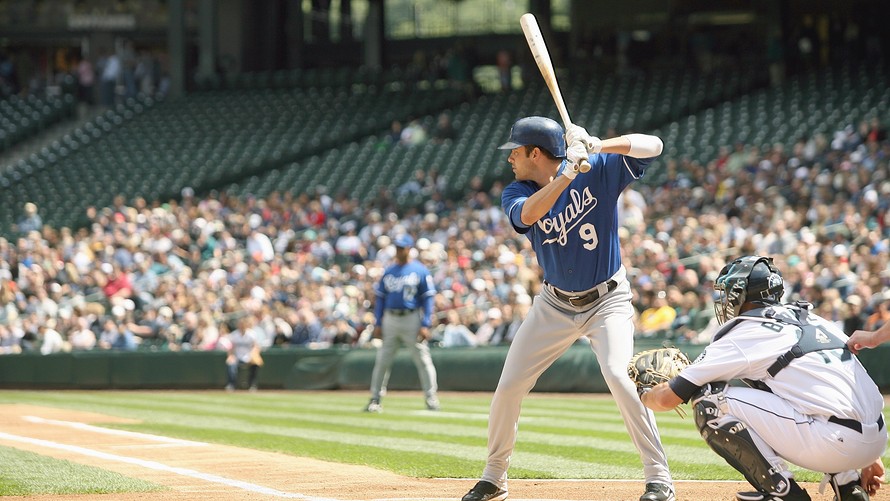